Виктор Юзефович Драгунский
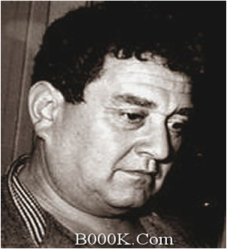 Презентация Баландиной О.М.
1-а класс
Виктор Драгунский родился 30 ноября 1913 года в Нью-Йорке, где поселились его родители.
В 1914 году семья переехала в Гомель, где прошло его детство.
В 1925 году переехали в Москву.
Работать начал в 16 лет.
Во время Великой Отечественной войны выступал с фронтовыми концертными  бригадами. 
Больше года с удовольствием работал в цирке клоуном.
С 1959 года пишет веселые рассказы  о Денисе Кораблёве под названием   
«Денискины рассказы»
Рассказы автора связаны с собственными детьми, которых звали Денис и Ксения.
Рассказы  В. Драгунского
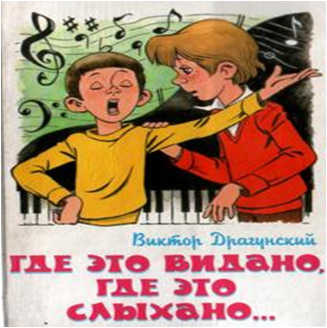 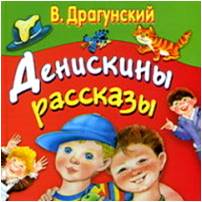 «Тайное становится явным»
«Друг Мишка»
Снят художественный фильм
«Сестра моя Ксения»
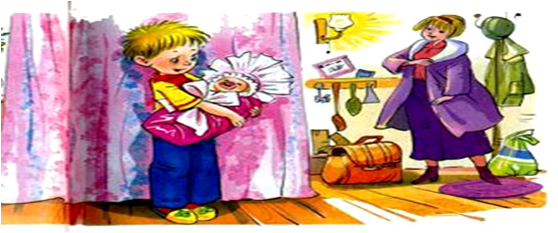 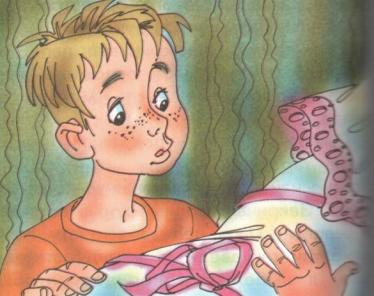 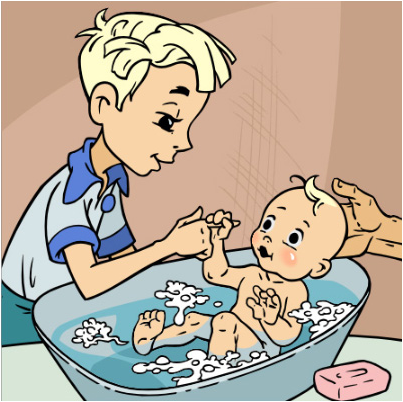 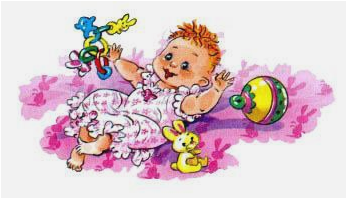 Читайте рассказ               « Сестра моя Ксения»
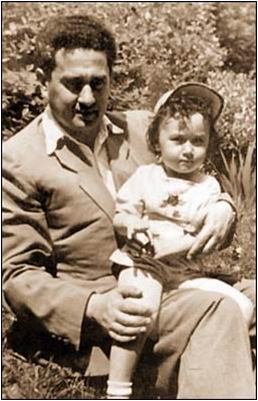